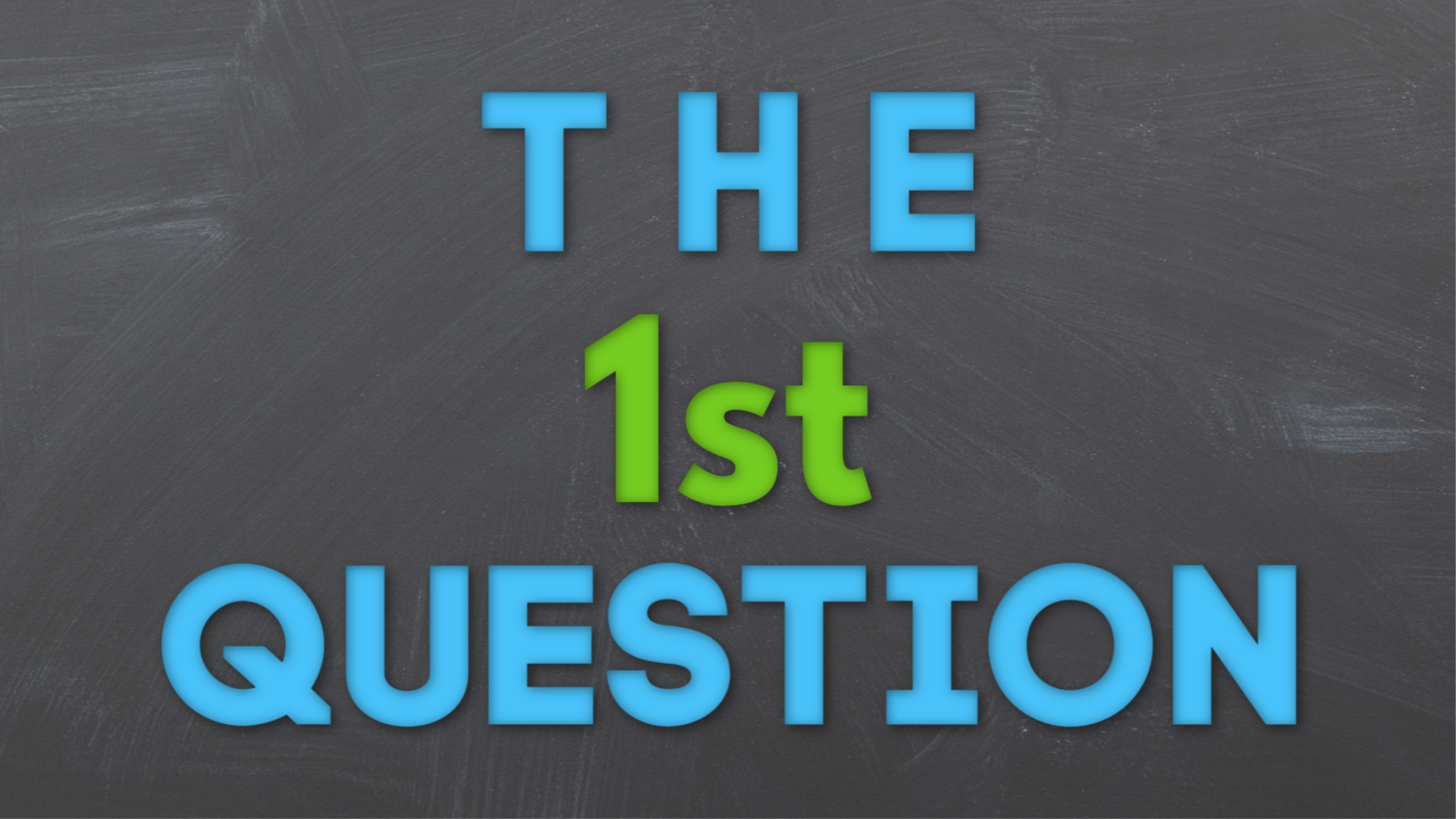 Genesis 4:9
“Am I MY brother’s keeper?”
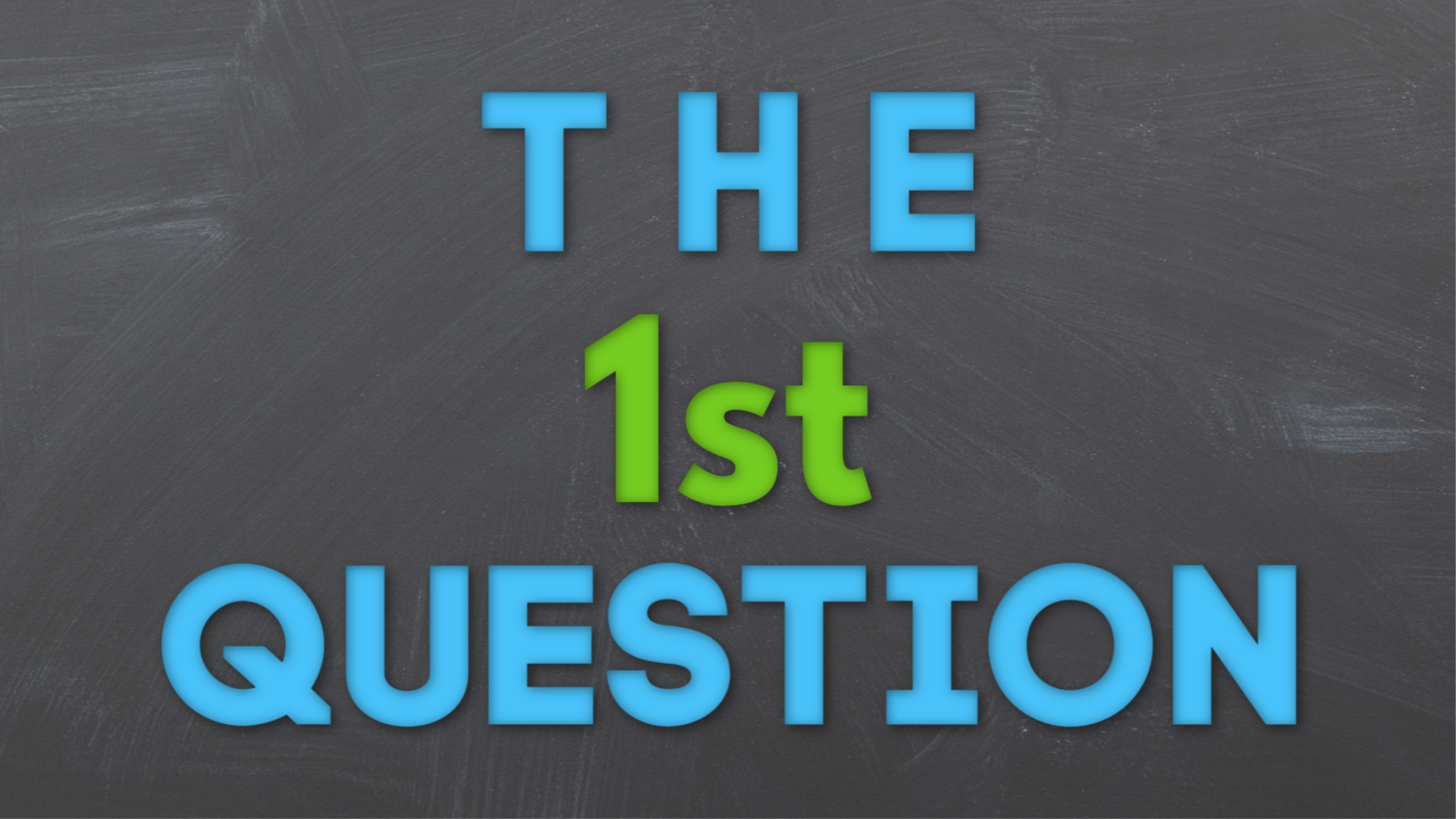 1: Darby Creek is MY Church
2: I am needed by the people at MY Church
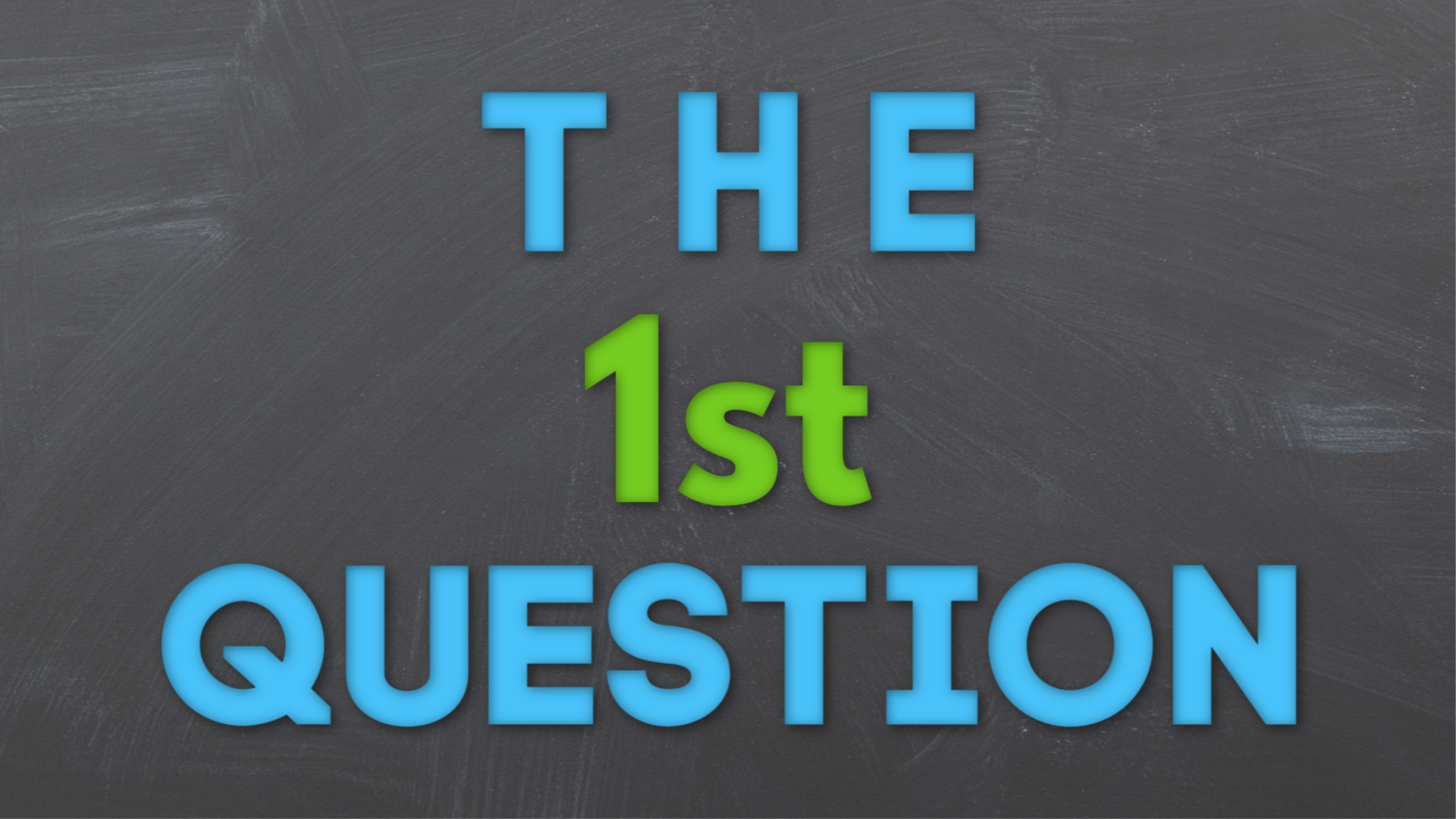 What is the purpose of MY church such that it’s people need me?
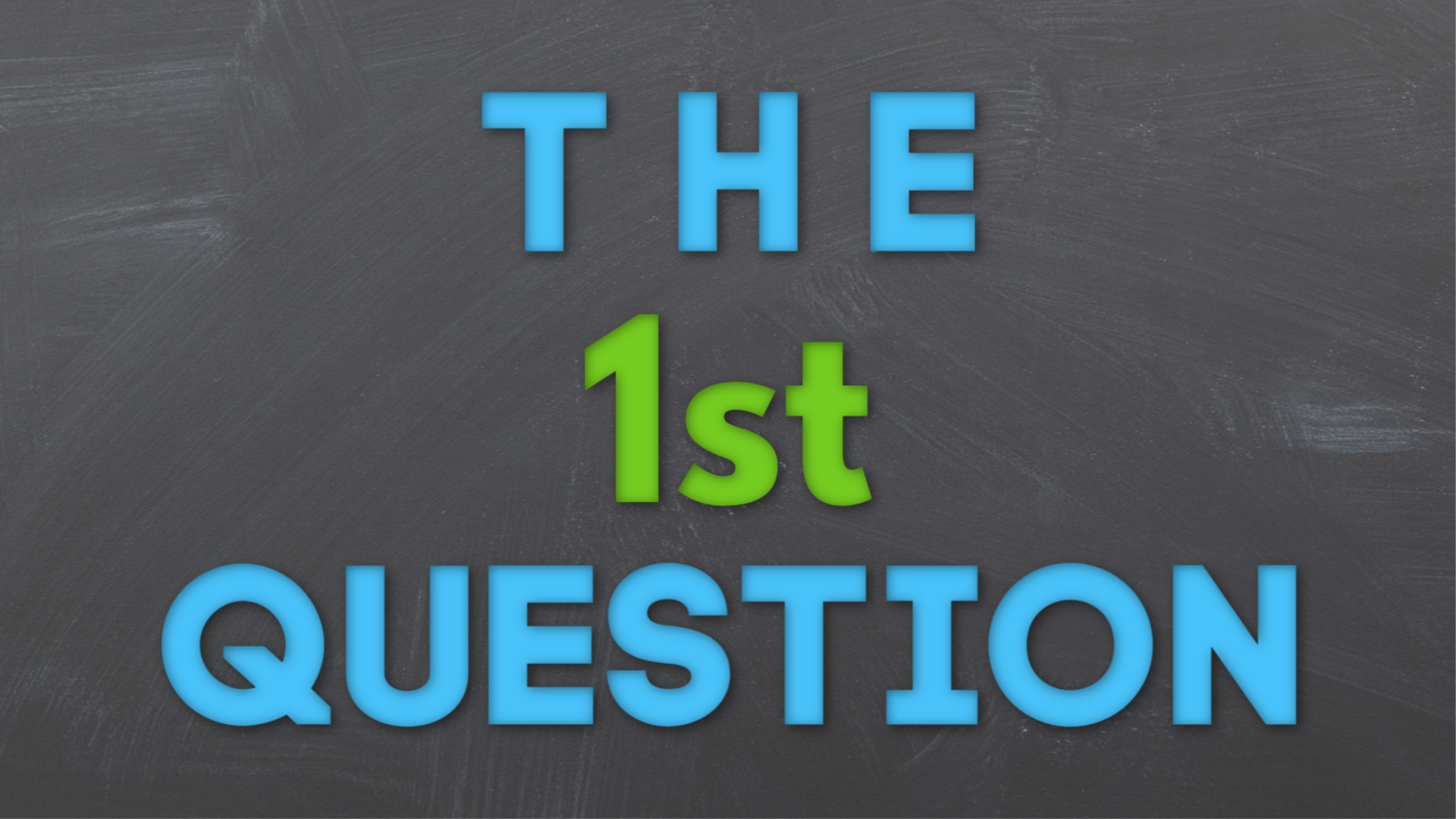 [Speaker Notes: If we would continue reading through the end of ephesians, we would see that the Christian has just as many challenges as the unrepentant person. Those called out include:]
disobey
insincerity
dishonor
provoke your children to anger
every kind of impurity
slander
unforgiving
pride
sin
impatient
hardness of heart
hate
threatening
bitterness
extended anger
dishonest work
filthiness
crude joking
impurity
falsehood
futility of their minds
drunk
eye-service
sexual immorality
hardness of heart
wrath
steal
greedy
people-pleasers
foolish talk
an idolater
clamor
sensuality
corrupting talk
covetousness
malice
foolish
partiality
disunity
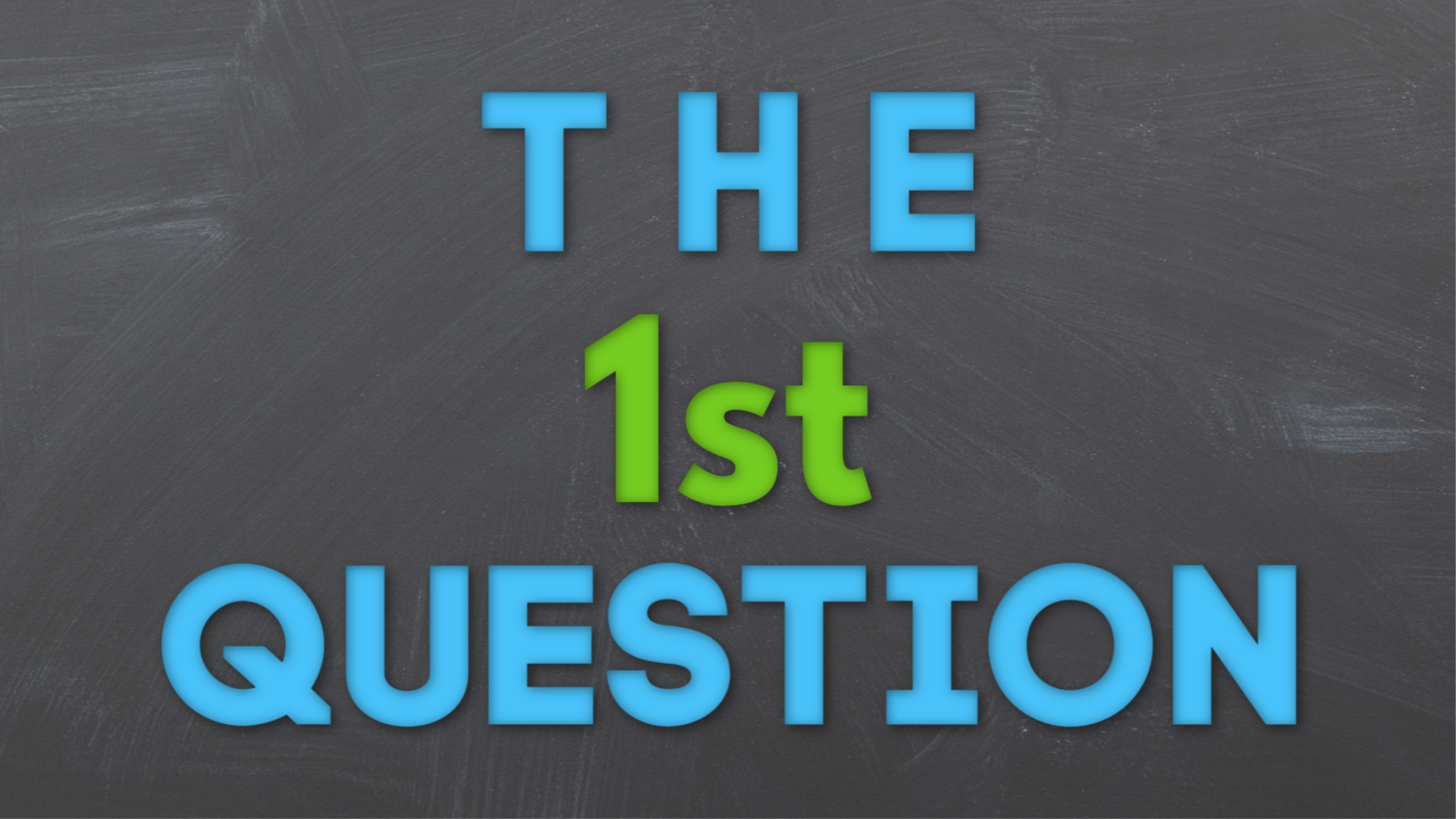 unkind
[Speaker Notes: The sin doesn’t send us to hell; it doesn’t separate us; we’re already there. The saving blood of Christ and our acceptance of that gift is what saves us from hell. These are all symptoms of our fallenness and not behaviors, desires, and purposes we’re designed for. Christ doesn’t pray for us to sin less, let alone become perfect, but this is his prayer for us]
I am praying for them.
The High 
Priestly 
Prayer of
Jesus Christ

John 17
I do not ask that you take them out of the world, but that you keep them from the evil one.
I do not ask for these only, but also for those who will believe in me through their word
that they may all be one
they may be one
that they may become perfectly one
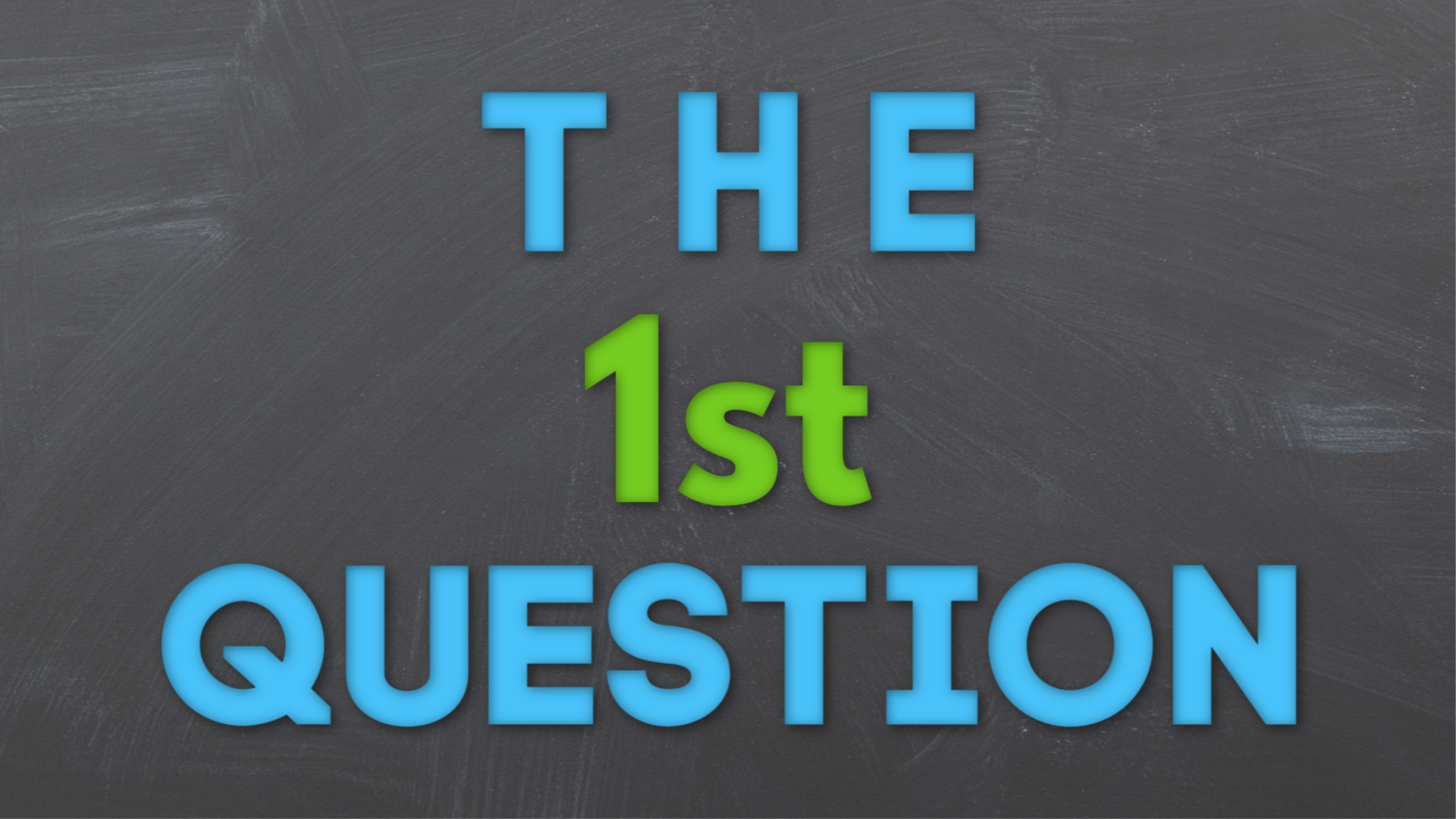 [Speaker Notes: he lifted up his eyes to heaven, and said, “Father, the hour has come; glorify your Son that the Son may glorify you, 2 since you have given him authority over all flesh, to give eternal life to all whom you have given him. 3 And this is eternal life, that they know you, the only true God, and Jesus Christ whom you have sent. 4 I glorified you on earth, having accomplished the work that you gave me to do. 5 And now, Father, glorify me in your own presence with the glory that I had with you before the world existed.
6 “I have manifested your name to the people whom you gave me out of the world. Yours they were, and you gave them to me, and they have kept your word. 7 Now they know that everything that you have given me is from you. 8 For I have given them the words that you gave me, and they have received them and have come to know in truth that I came from you; and they have believed that you sent me. 9 I am praying for them. I am not praying for the world but for those whom you have given me, for they are yours. 10 All mine are yours, and yours are mine, and I am glorified in them. 11 And I am no longer in the world, but they are in the world, and I am coming to you. Holy Father, keep them in your name, which you have given me, that they may be one, even as we are one. 12 While I was with them, I kept them in your name, which you have given me. I have guarded them, and not one of them has been lost except the son of destruction, that the Scripture might be fulfilled. 13 But now I am coming to you, and these things I speak in the world, that they may have my joy fulfilled in themselves. 14 I have given them your word, and the world has hated them because they are not of the world, just as I am not of the world. 15 I do not ask that you take them out of the world, but that you keep them from the evil one.[a] 16 They are not of the world, just as I am not of the world. 17 Sanctify them[b] in the truth; your word is truth. 18 As you sent me into the world, so I have sent them into the world. 19 And for their sake I consecrate myself,[c] that they also may be sanctified[d] in truth.
20 “I do not ask for these only, but also for those who will believe in me through their word, 21 that they may all be one, just as you, Father, are in me, and I in you, that they also may be in us, so that the world may believe that you have sent me. 22 The glory that you have given me I have given to them, that they may be one even as we are one, 23 I in them and you in me, that they may become perfectly one, so that the world may know that you sent me and loved them even as you loved me. 24 Father, I desire that they also, whom you have given me, may be with me where I am, to see my glory that you have given me because you loved me before the foundation of the world. 25 O righteous Father, even though the world does not know you, I know you, and these know that you have sent me. 26 I made known to them your name, and I will continue to make it known, that the love with which you have loved me may be in them, and I in them.”]
What is the purpose of MY church such that it’s people need me?

“Becoming one” insinuates multiple people are part of something that unites them.
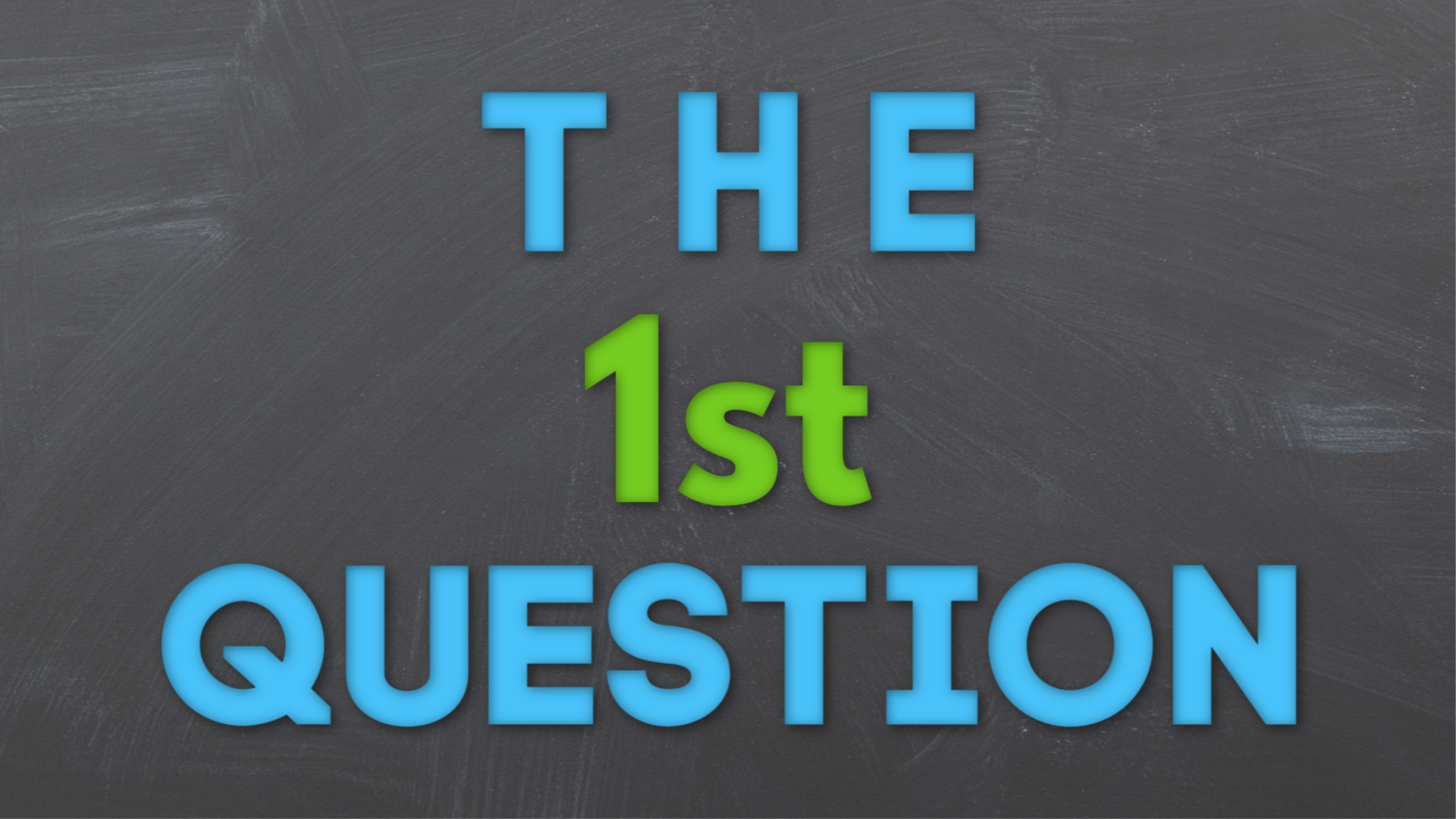 I am needed by the people at MY Church
I therefore, a prisoner for the Lord, urge you to walk in a manner worthy of the calling to which you have been called, 2 with all humility and gentleness, with patience, bearing with one another in love, 3 eager to maintain the unity of the Spirit in the bond of peace
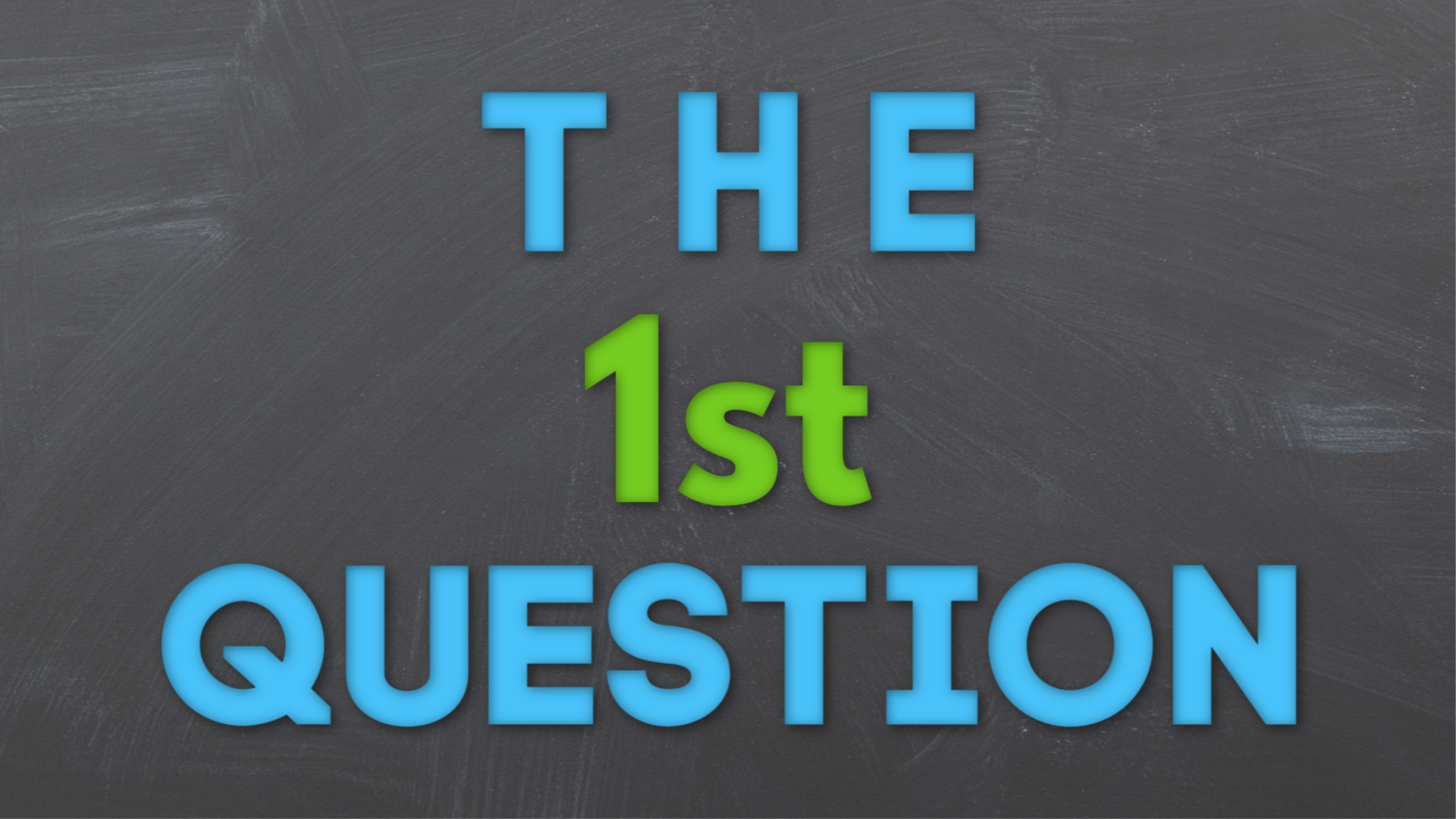 [Speaker Notes: Having known Jesus’ prayer for us, a quick review from last week reminds us of this:]
I am needed by the people at MY Church
Ephesians 4:17-24
17 …you must no longer walk as the Gentiles do, in the futility of their minds. 18 They are darkened in their understanding, alienated from the life of God because of the ignorance that is in them, due to their hardness of heart. 19 They have become callous and have given themselves up to sensuality, greedy to practice every kind of impurity. 20 But that is not the way you learned Christ!— 21 assuming that you have heard about him and were taught in him, as the truth is in Jesus, 22 to put off your old self,[f] which belongs to your former manner of life and is corrupt through deceitful desires,23 and to be renewed in the spirit of your minds, 24 and to put on the new self, created after the likeness of God in true righteousness and holiness.
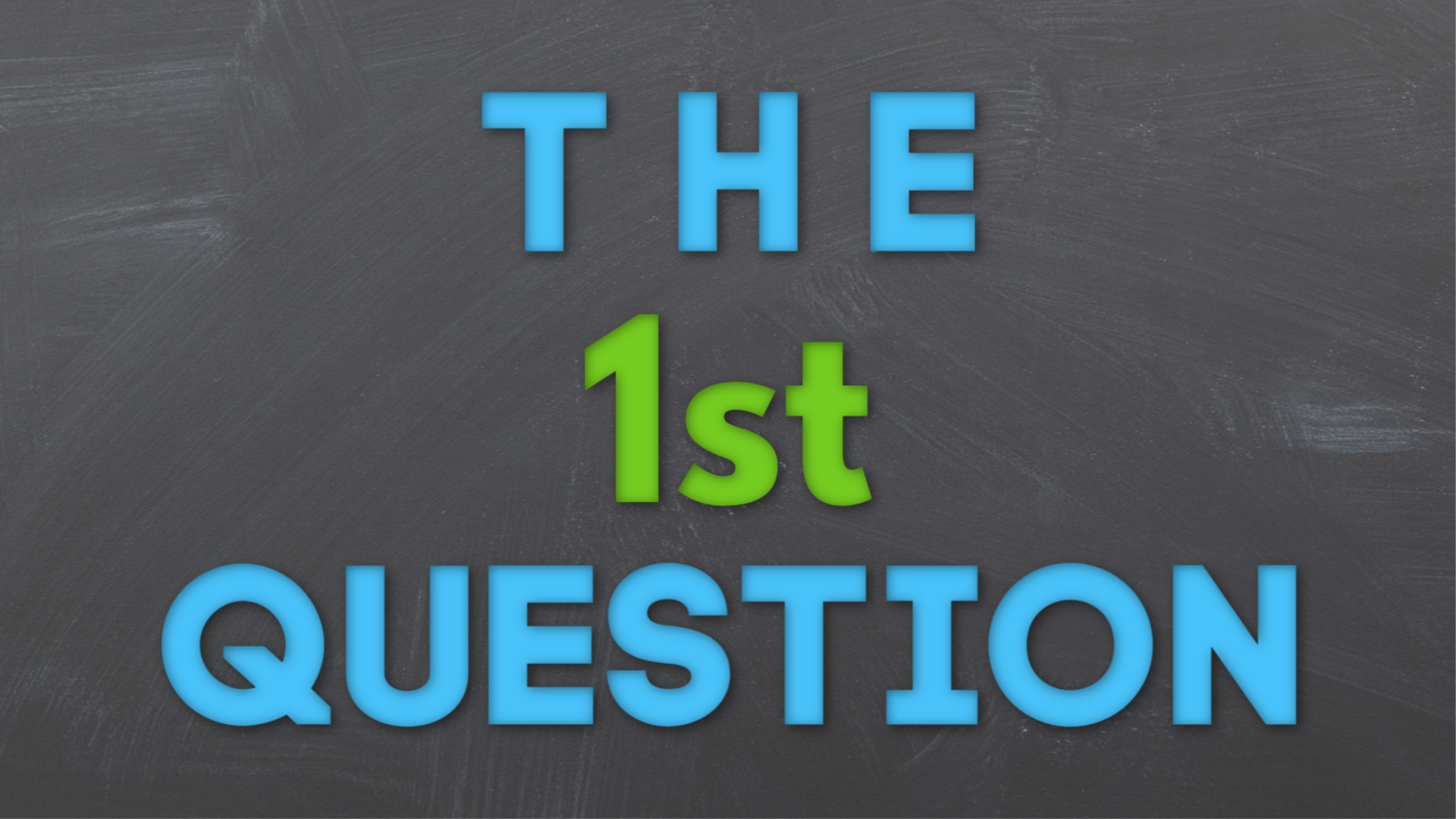 [Speaker Notes: Read in a non-judgemental tone. “ignorance” is naivity, here

Vs 19…they have nothing us so why wouldn’t the lost man do that…in fact we’re continued being predisposed to those things. We aren’t saved from sin, nor the consequences of sin, but we are saved from the judgement…it is a new lifestyle that lives worthy of the calling.]
When I’m needed by MY Church , 

1: I purposefully choose to put off my old self and put on my new self.
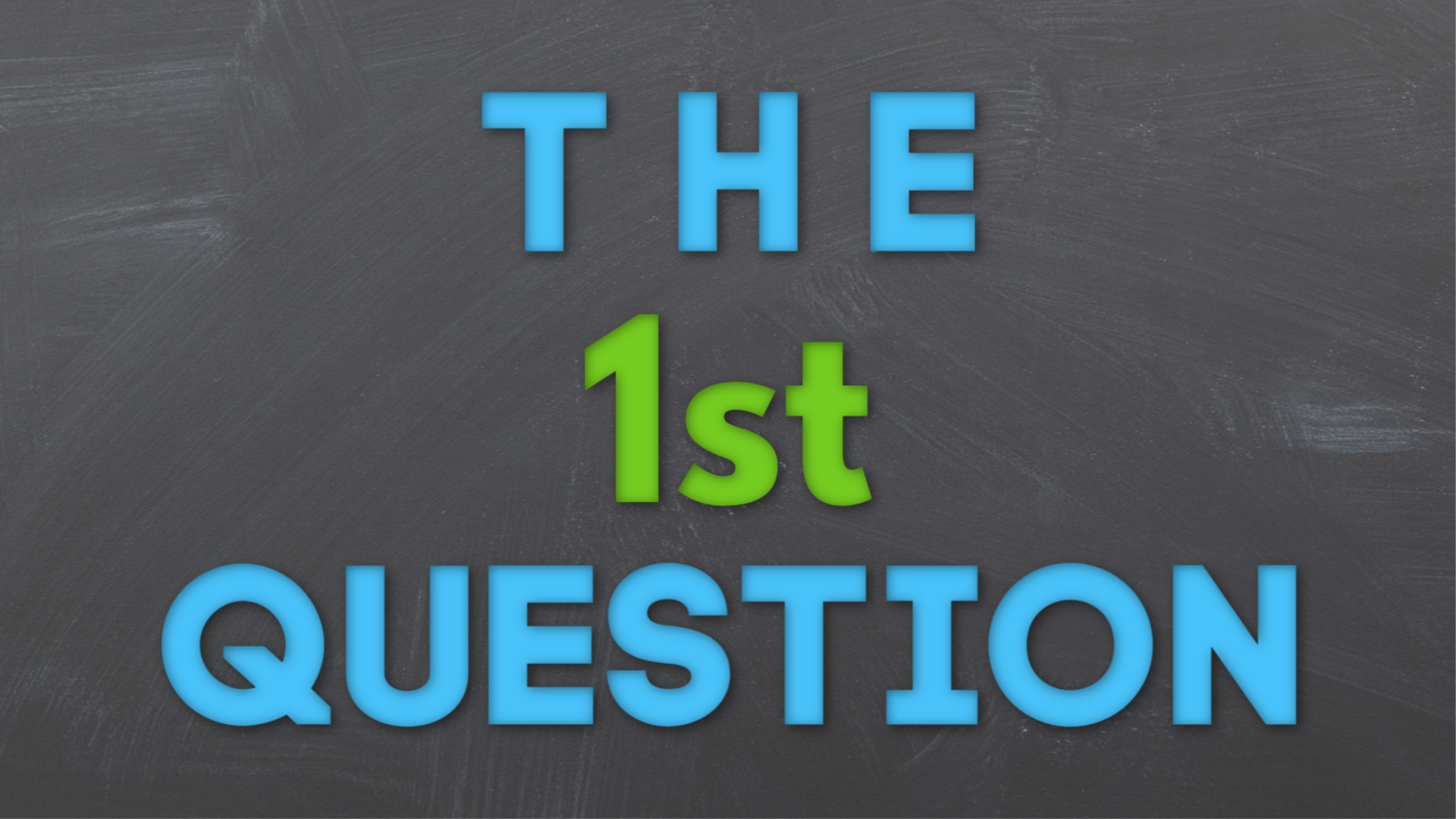 [Speaker Notes: To be what people at MY church needs, is a personal exercise. Through the rest of the book of ephesians, paul talks about relationships at home, in marriage, in family, and at the workplace. This section sets us up to have the right attitude in play when dealing with others. From my experience, this is not aonce and for all event, but daily, even hourly decision]
I am needed by the people at MY Church
Ephesians 4:25-27
25 Therefore, having put away falsehood, let each one of you speak the truth with his neighbor, for we are members one of another. 26 Be angry and do not sin; do not let the sun go down on your anger, 27 and give no opportunity to the devil.
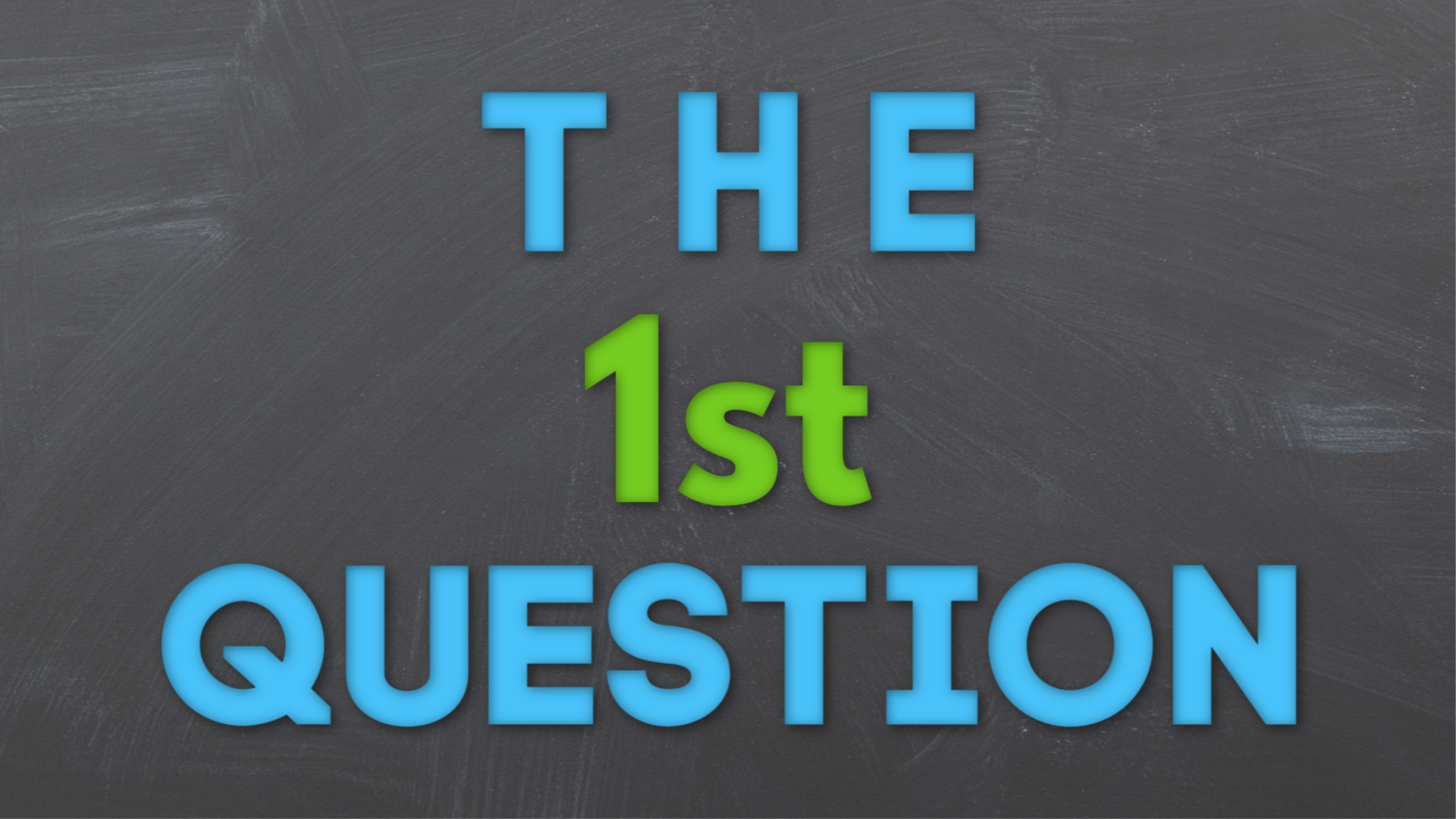 [Speaker Notes: Again, put off, away, whatever…we’re still tending towards evil
Flasehood isn’t lying per se, other words are used for lies, but a lack of transparency, full picture. The Chirstian “F” word comes to mind “FINE”…I’m Fine. What is going on? What is your belief, opinion, understanding of God;s desires.

Speaking th etrust is discerning, understanding what is different with the truth with a renewed mind. 

Be angry…strongest of friendships, partnerships, and functional teams share emotion, including anger. Jesus got angry. God gets angry. Angry is part of our created in the image of Godness. What sin then? Anger that lends to bitterness, wrath, disunity. Comparing these words to Jesus’ prayer for us, he prayed for our one ness and that the evil one would not be restrained]
When I’m needed by MY Church 

2: I engage with all of “REAL” me, risking emotion, keeping short accounts, for the sake of growth and unity.
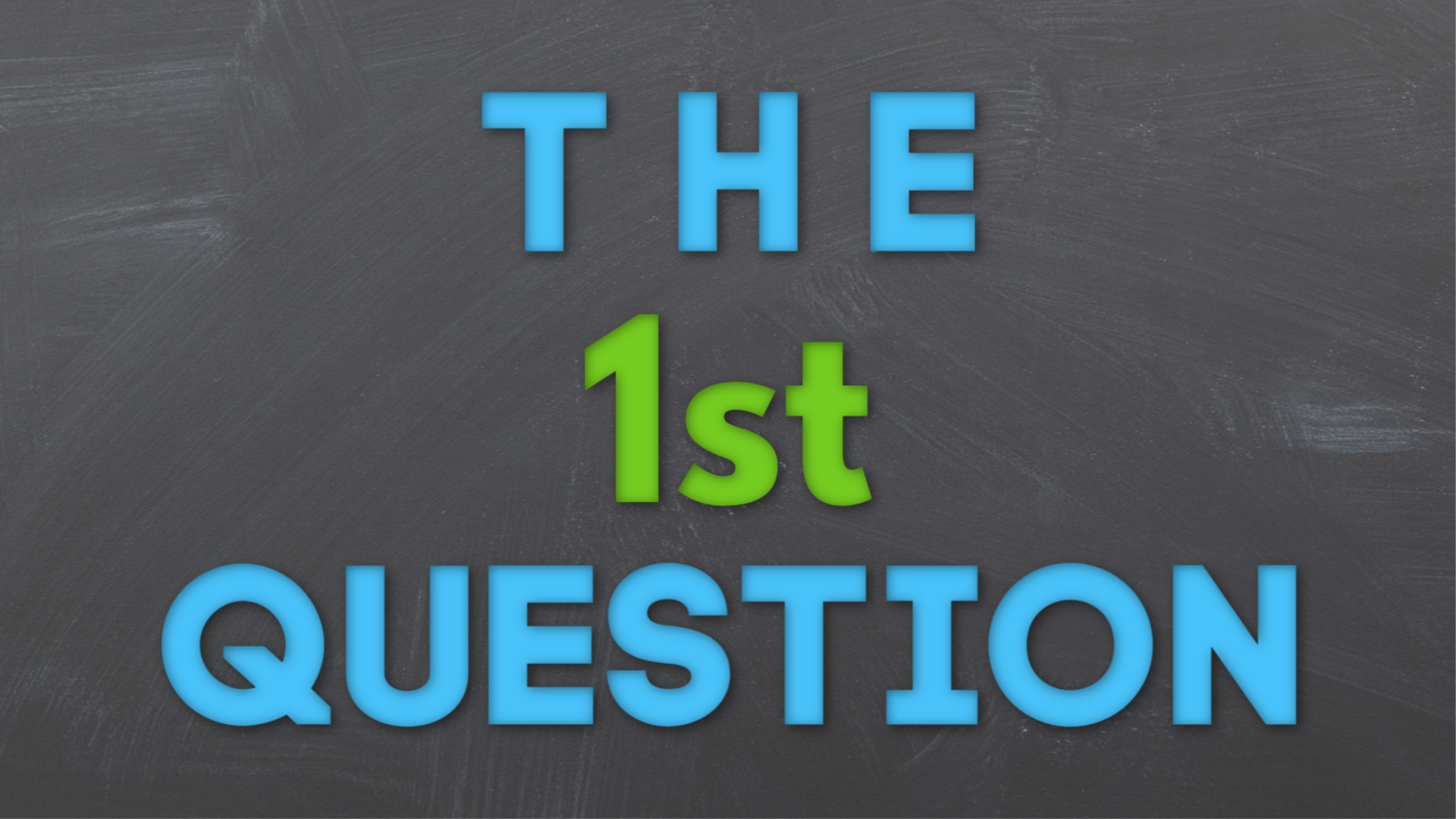 [Speaker Notes: Once again, unity comes up as an important feature of MY church. As the church grows tighter and stronger, so do I. 

Here’s a challenge, are you more mature as a Christian than you were a couple of months ago? A couple of years ago? A couple of decades ago? Are the struggles that plague you held at bay more often or is the struggle the same? Are you able to use scripture in your daily life in and out of Christian cicels better than you used to? Are you more patient, loving, joyful?

Getting involved and equipped for ministry is a great way to boost yourgrowth and build relationships, and frankly drive you to prayer to attain and maintain unity]
I am needed by the people at MY Church
Ephesians 4:29
29 Let no corrupting talk come out of your mouths, but only such as is good for building up, as fits the occasion, that it may give grace to those who hear.
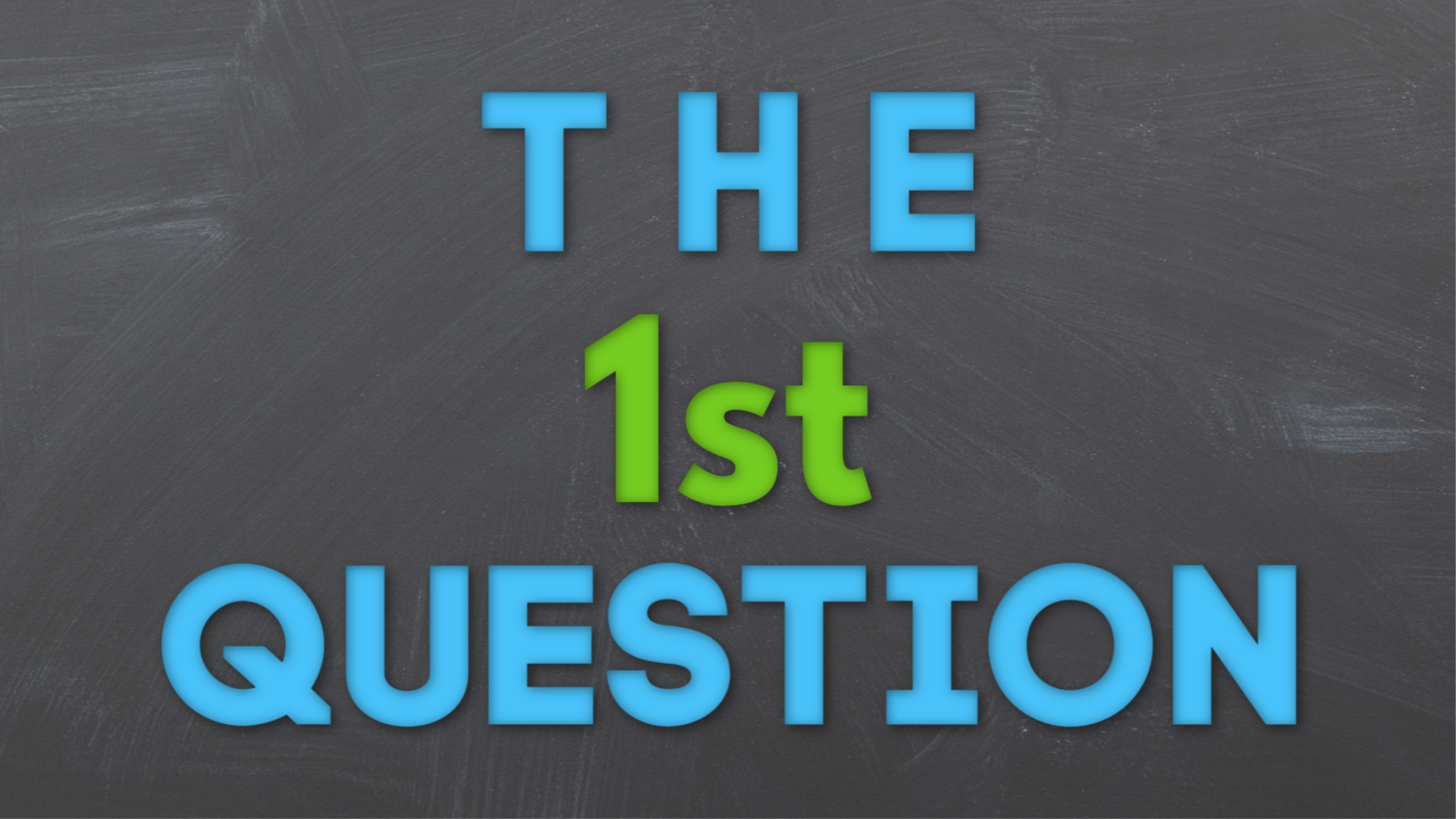 [Speaker Notes: SO, paul outlines we put off and put on; prepare to engage the “real” me, that is honest and keeps short accounts, and then defines how we relate verbally
(GO THROUGH THIS VERSE)]
When I am needed by MY Church 

3: MY conversations are a welcomed respite from everyday life
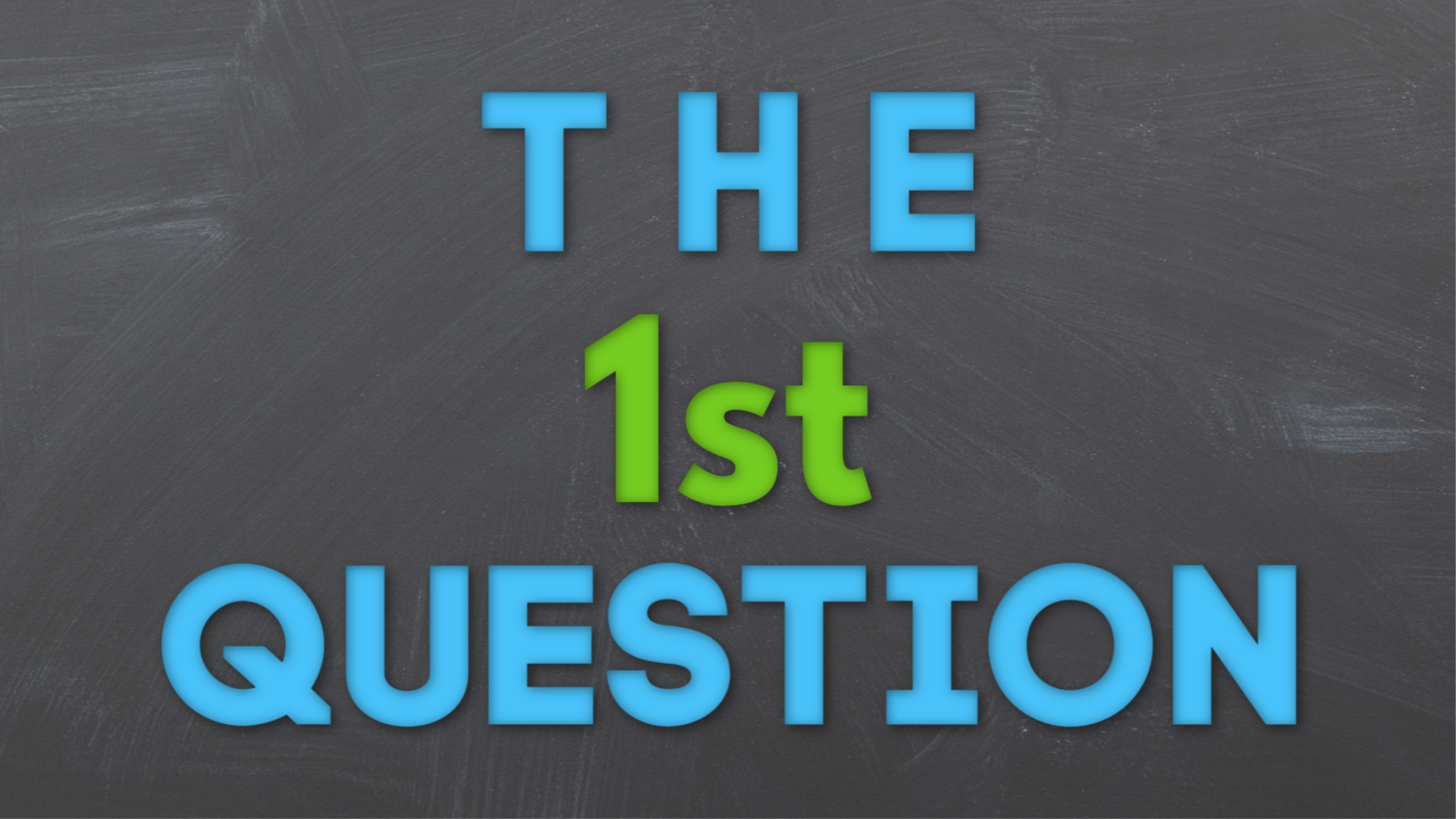 [Speaker Notes: They build up people, they fit the occasion…I don’t speak just to be heard, and are gracious by all who hear. 

By the way, aren’t those types of conversations a way that “shows Christ” to others? Part of our mission.]
When I am needed by the people at MY Church, 
I am MY brother’s keeper
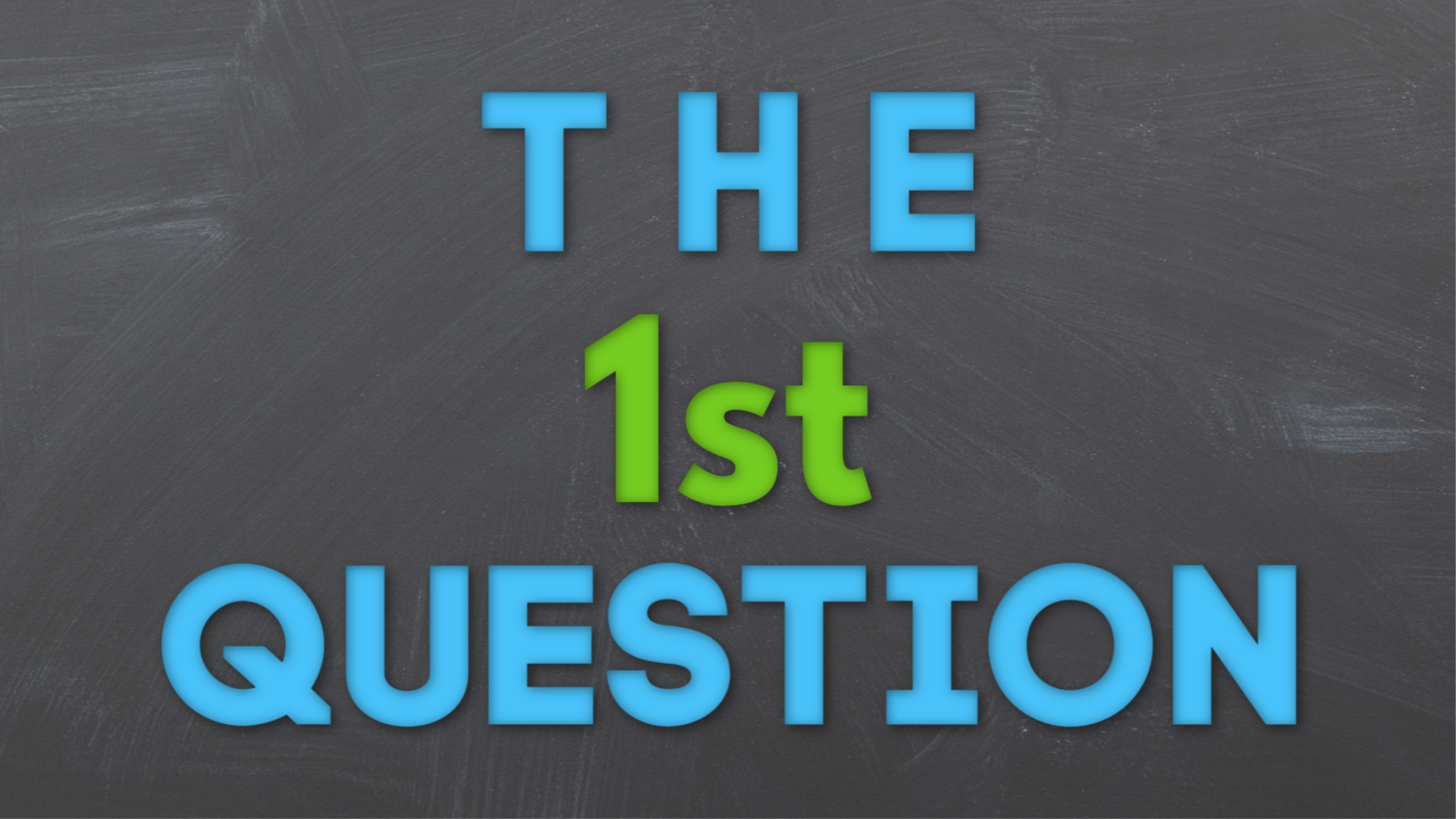 [Speaker Notes: Our church needs people who bring new relationship experiences. This is one of the most practical things we can do for our personal growth, even enjoyment of life, and might even grow our church with other people looking for this experience.]
When DCC is MY Church, 
I am MY brother’s keeper

Get a meal or two together with someone
Small groups
Engage in the ministries we have as participants
Help with a home project, car repair, or “sport” together
Become a ministry leader
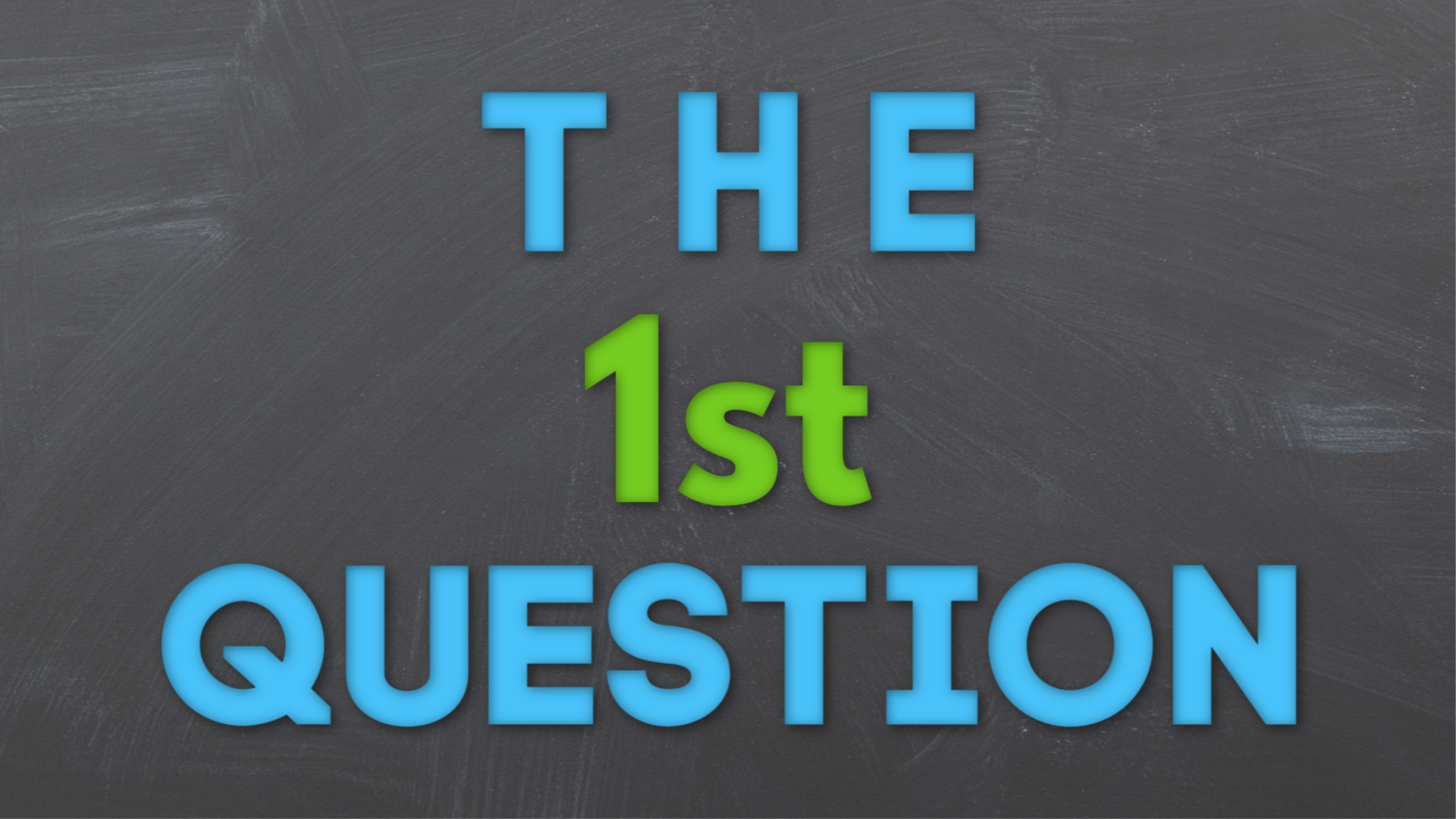 [Speaker Notes: Hey these look familiar]
Next week
I’m not strong enough to be that integral person. How can I be?
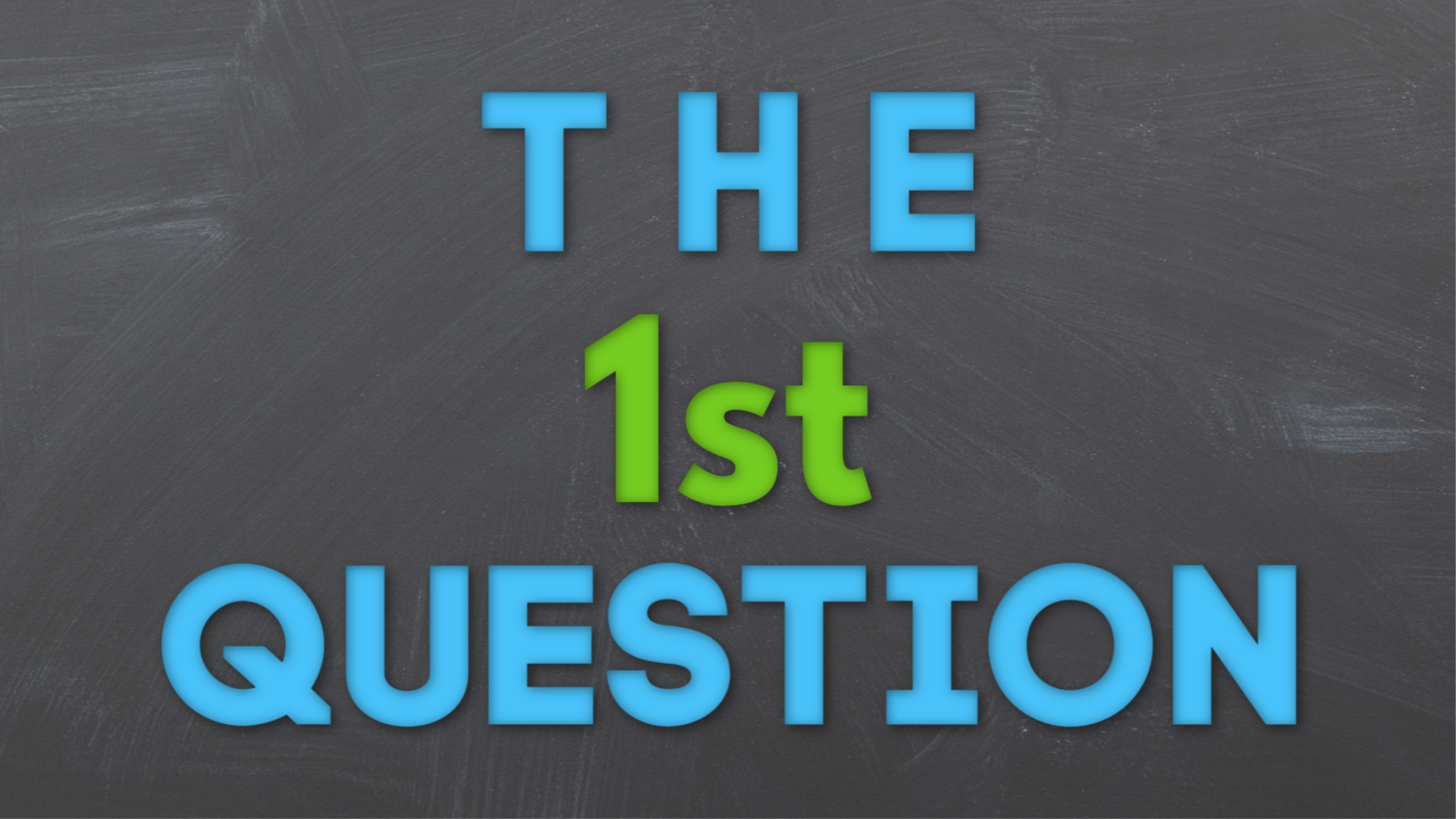 [Speaker Notes: Adam’s punishment was loss of eternal life but also his work was now difficult. However, he taught his sons how to have a relationship with God
Cain’s additional punishment was he could no longer settle and be a successful farmer. He would always be on the run as a murderer and lose communion with God]
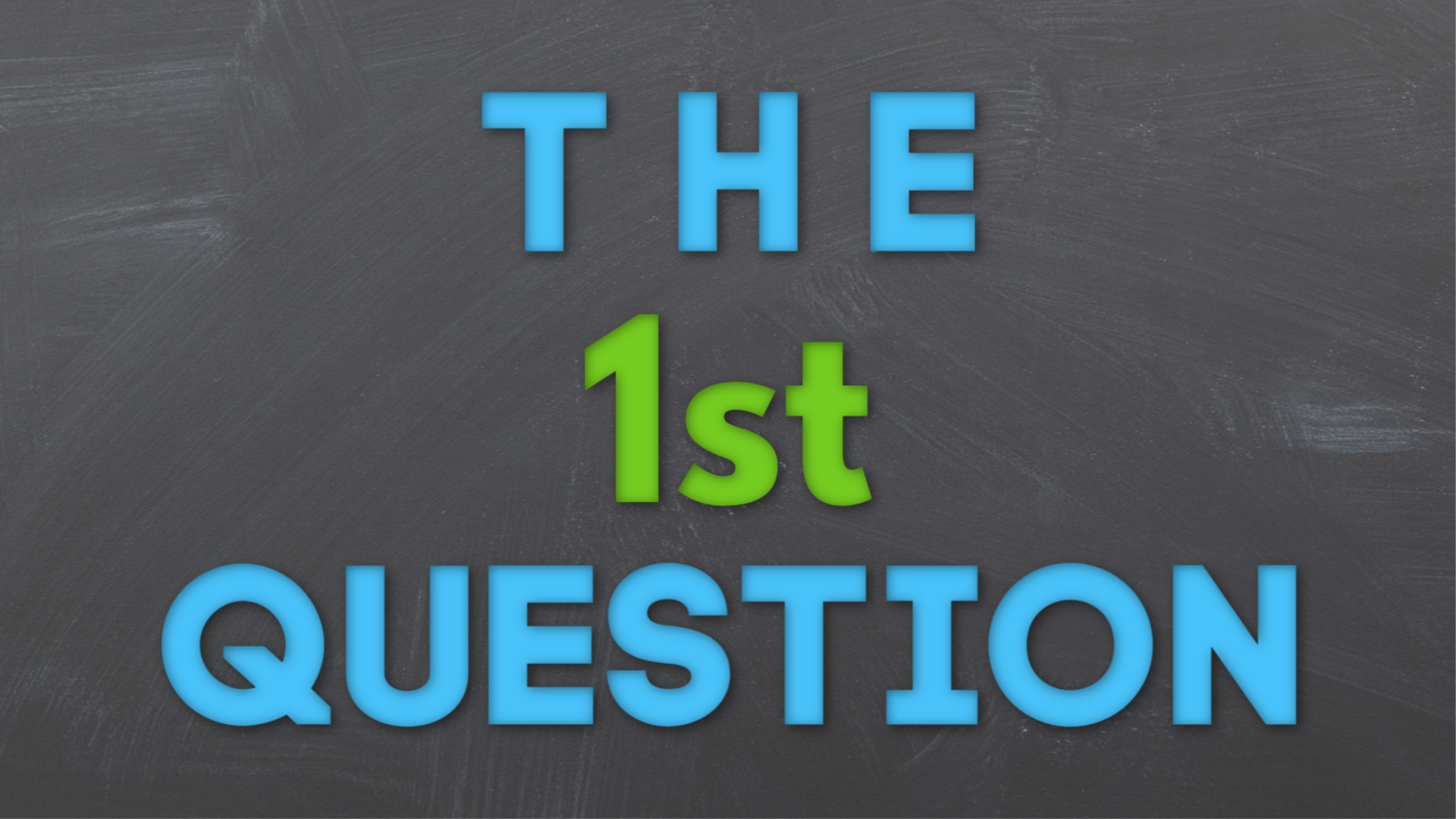